Let’s talk EPS
“Developing the best way forward for practices and pharmacy to maximise EPS”
An Introduction to NHSBSA Primary Care Services
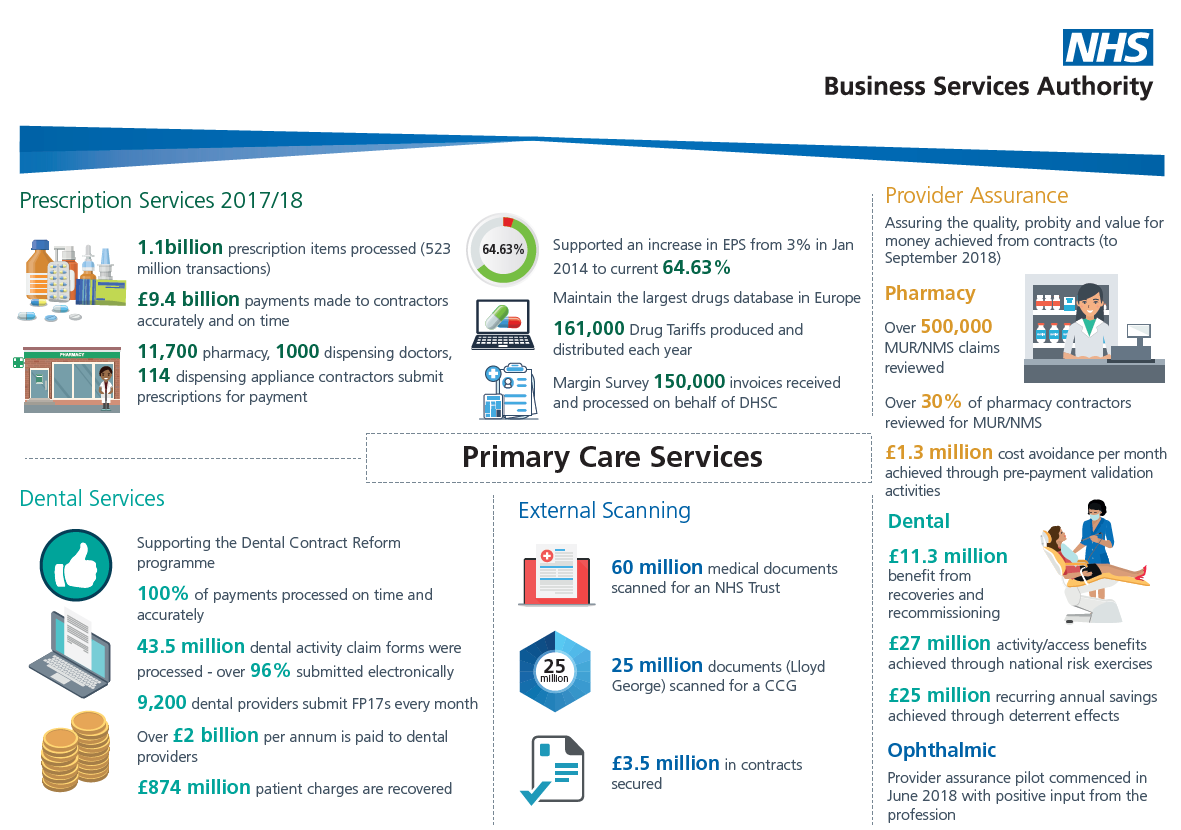 [Speaker Notes: The NHSBSA’s services include:

helping patients pay for their health costs
providing EHIC cards
calculating reimbursement and remuneration to dispensing contractors and NHS dentists
providing prescribing and dispensing information to the NHS
assessing bursary claims from healthcare and social care students
preventing and investigating fraud, and protecting NHS staff 
administering pensions for NHS staff]
The Benefits of EPS and eRD
Benefits for prescribers, patients and the wider NHS
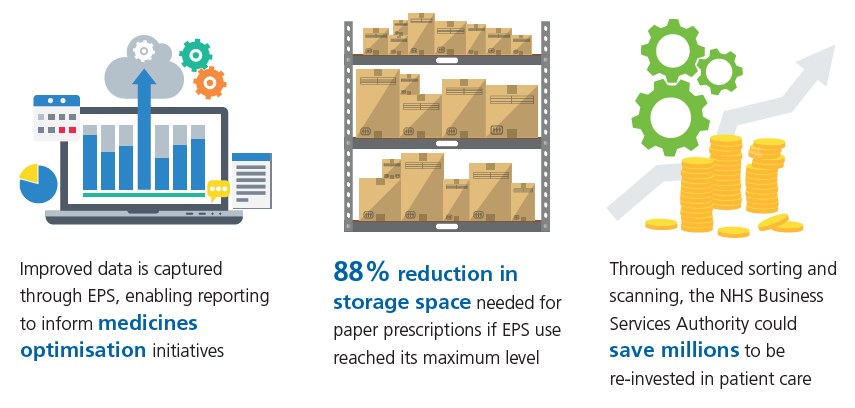 Benefits for prescribers, patients and the wider NHS
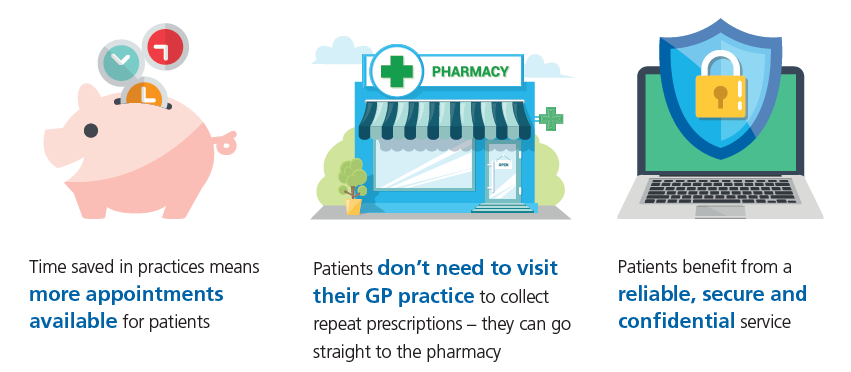 Benefits for prescribers, patients and the wider NHS
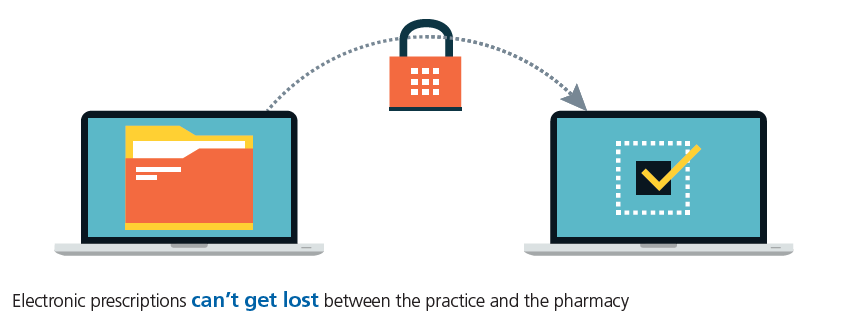 Benefits for Dispensers
Automated downloads, making prescription processing more efficient

Less time spent on administration and collecting prescriptions, which means more time for helping customers

Improved stock control and greater accuracy

A prescription collection service no longer required
       between pharmacy and practices
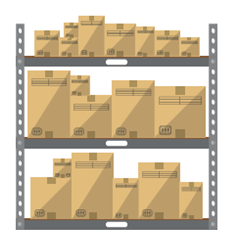 Benefits for Dispensers
Improved patient satisfaction through reduced waiting times

Increased accuracy, meaning fewer prescription queries

Less sorting and less paper to send to NHS Prescription Services
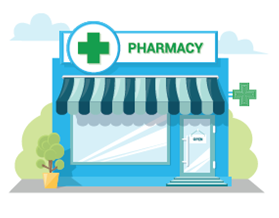 NHSBSA Prescriber Support Model
Your EPS and eRD journey
Collaborate with NHS Digital, CCGs and LPCs. 

We work on an individual basis with practices and pharmacies, maintaining a close working relationship throughout. 

We offer a range of resources to help your organisation at each stage of the journey towards getting the most out of EPS.

We have developed both an EPS Prescribing Dashboard and Dispensing Dashboard.
Increase 
EPS use
Introduce eRD
Maximise EPS and eRD
Increasing EPS use – Patient engagement
Many patients not using EPS may not be convinced by the benefits to themselves

The NHSBSA has developed content specifically to engage these patients looking more at the impact to the wider NHS

This content is available for use:
As a slide show
Waiting room messaging content (can also be used as text messaging content)

We also have other resources to help engage pharmacy and identify suitable patients for EPS

TOP TIP: Search for patients on repeats and send them this content via SMS (iPLATO /MJog ) to inform them of the EPS service
Increasing EPS use – Nominations
EPS still relies on patient choice through nomination.

Patients must be fully informed about EPS before the nomination can be set on the system.

Nomination consent doesn't have to be in writing, but you do need to have an auditable process.

TOP TIPS:
Set monthly nomination targets 
Incorporate a section on recording patient consent for EPS nominations in New Patient Registration Processes.
Set up alerts to remind GPs to speak to non-nominated patients during consultations
Encourage local pharmacy to nominate prescription collection service patients
Promote EPS and acquire nomination information on recall letters
Promote EPS to all patients using online access
[Speaker Notes: (e.g. protocol alongside a data entry template that captures the way with which the patient was asked the nomination question)]
Increasing EPS use – Other useful tips
Correct and consistent smartcard use

Ensure no PDS mismatches

Staff training – both existing and new staff

Regularly monitoring stats 

Use searches regularly to identify suitable patients

Use the EPS Tracker

Use EPS for Appliances with patient consent
[Speaker Notes: Locums – Some ideas but will depend on if can be applied by practices:
Add roles to smartcards (as per practice policy) – regular locums
Re-allocation of Locum and regular GPs workload - regular GPs to do on EPS / All Scripts

: https://portal2.national.ncrs.nhs.uk/prescriptionsadmin]
Increasing EPS use – Identifying challenges & addressing these
Communication is key

Arrange workshops with local pharmacies

Educate and inform patients

Work with PPGs
Introduce eRD – How it works
https://www.youtube.com/watch?v=zzaNeAaelAo&feature=youtu.be
Introduce eRD – Getting started
Ensure everybody in the practice is aware of eRD and how it works

Run an eRD workshop

Create/update your surgery's eRD strategy (include admin team and clinical team)

Review current eRD performance and set a target 

Invite local pharmacy and encourage collaboration

Nominate champions for the practice and pharmacy

Start slowly, identifying and engaging with patients: 
At medication reviews
Opportunistically
By advertising throughout the surgery

Target specific conditions/regimes (hypertension/diabetes)
Introduce eRD – NHSBSA data
To support GP practices we can provide NHS numbers for patients who are potentially suitable for eRD.

This data shows “stable” patients who have had no change in their medication in at least 10 of the last 12 months

Information governance protocols need to be observed to receive the data

To request this information, please visit www.nhsbsa.nhs.uk/eRD
Practices receiving our data in 2017/18 increased their eRD over 3% more than similar practices who did not get our data

That equates to a minimum of 5 hours GP time saved each month!
Introduce eRD – Patient engagement
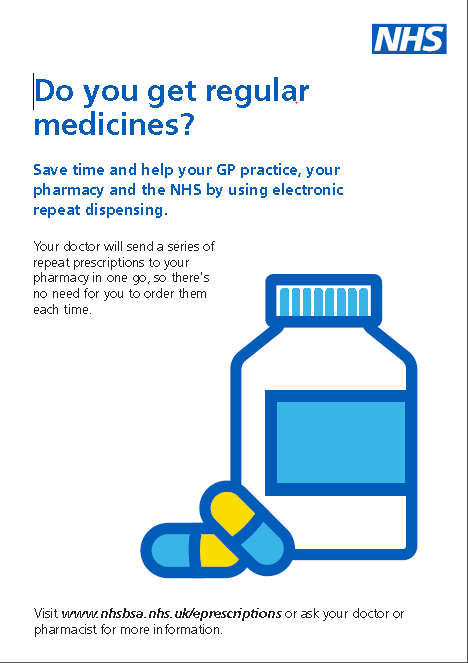 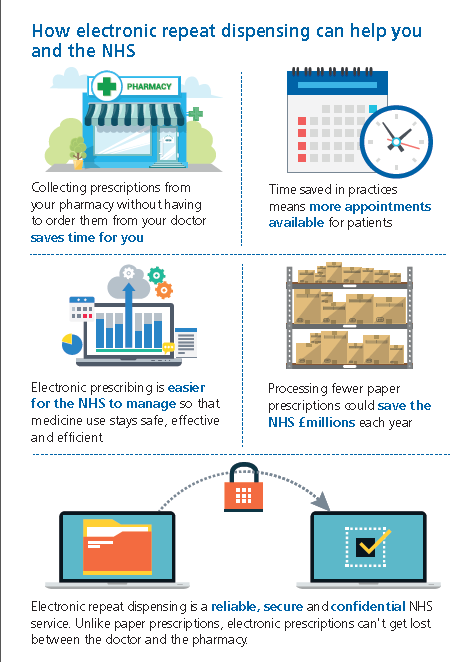 NHSBSA patient flyer

GP practices, Dentists, Opticians and Pharmacies can order through the following link www.pcse.england.nhs.uk 

Trusts, CCGs, Local Authorities etc. can order here www.nhsforms.co.uk  

Work with PPGs

Patient presentations
Maximise EPS and eRD
Checking your EPS and eRD usage on a regular basis will help ensure you maximise the potential to increase your usage

Share best practice

Use available handbooks, guides and support

Inform and educate patients
Differentiate between other digital services and EPS
Make sure patients don’t continue to order medication once on eRD
Challenges
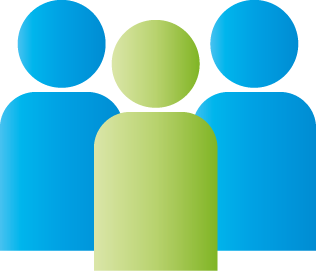 We would like to know about additional challenges you face when looking to increase EPS use. 

We will take these away and discuss with CCGs, LPCs and NHS Digital to understand how best to support you and provide solutions.
Staying Connected
Twitter: @NHSBSA

Website: www.nhsbsa.nhs.uk 

Email : nhsbsa.epssupport@nhs.net